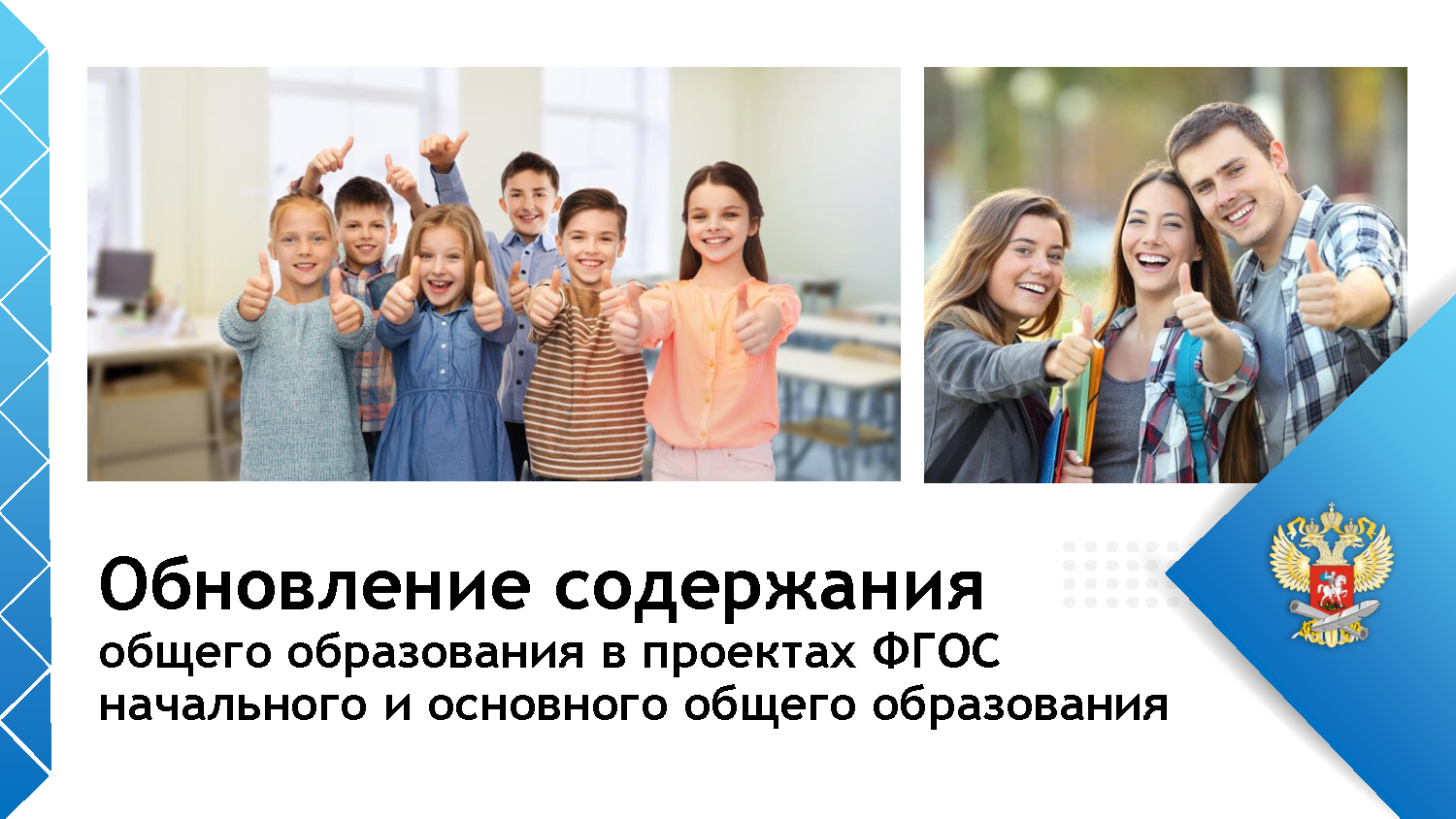 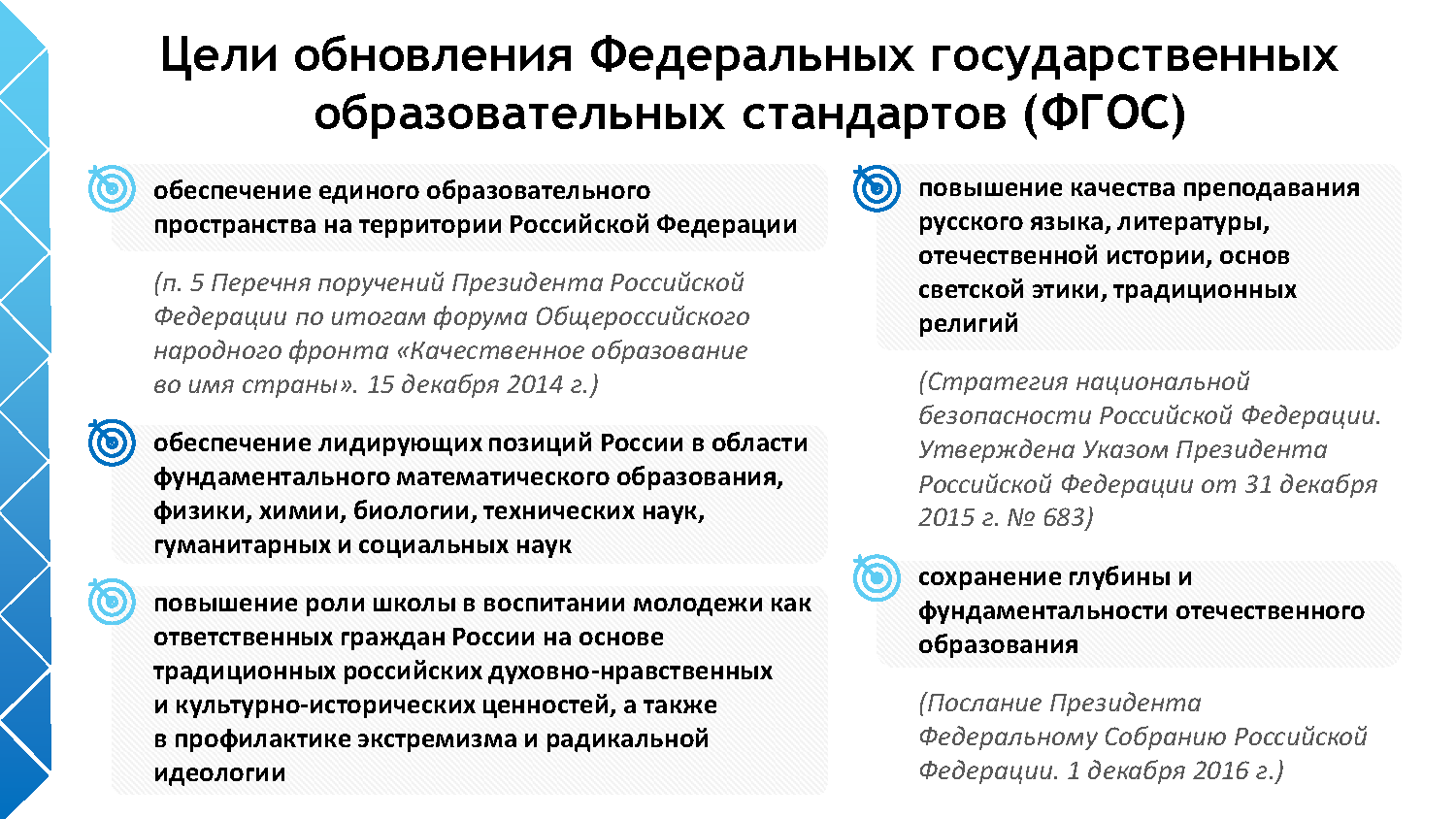 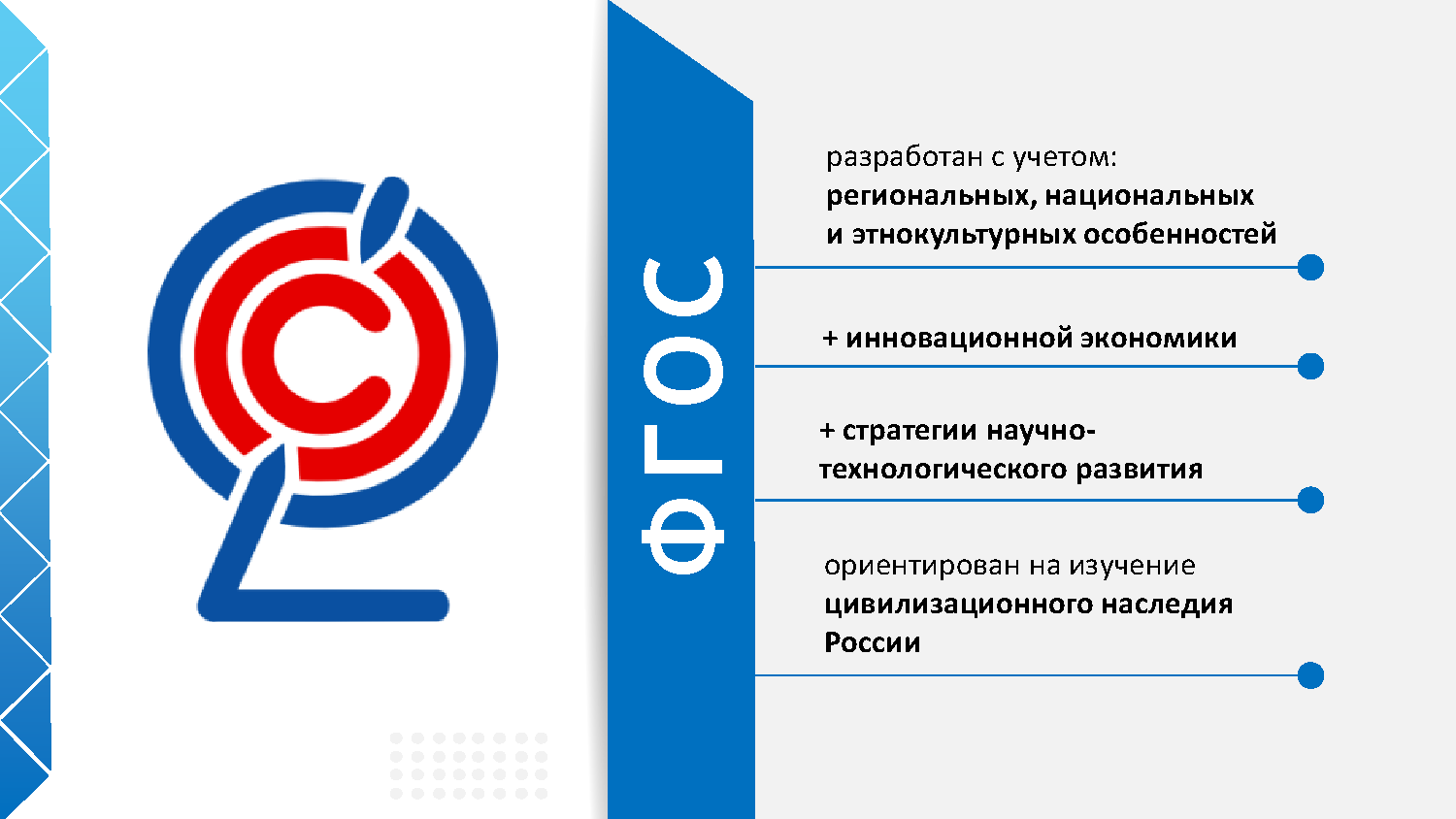 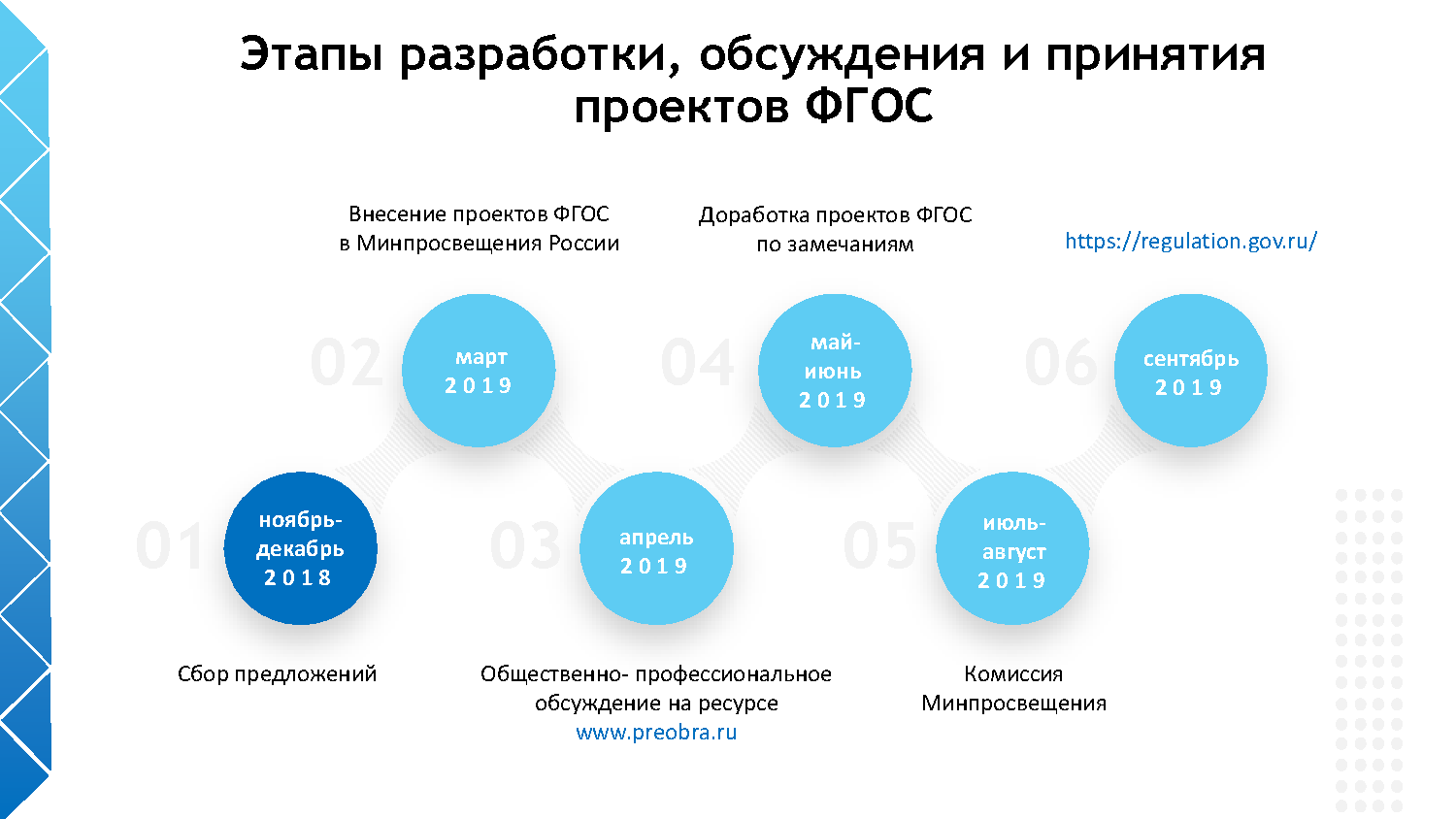 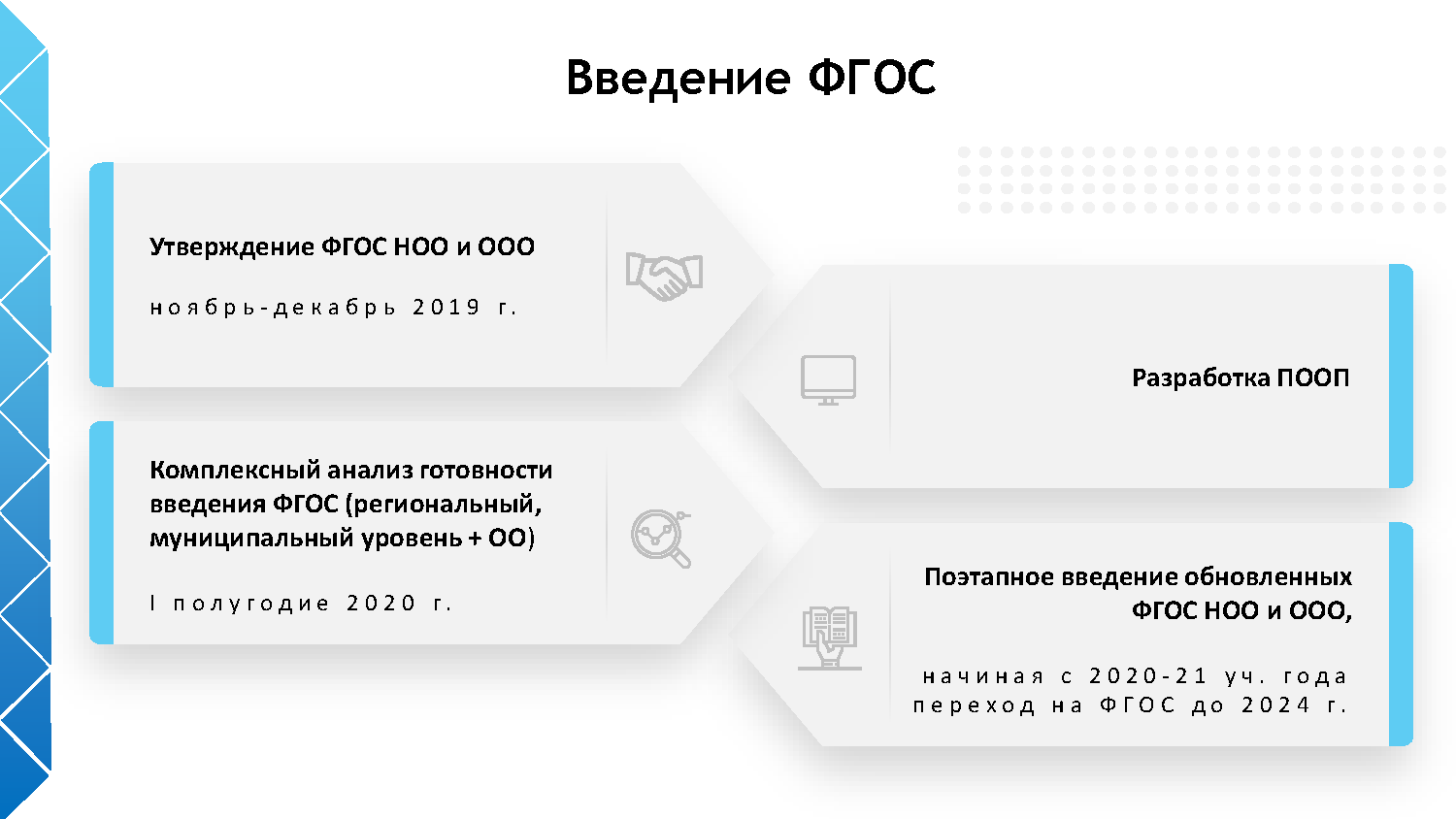 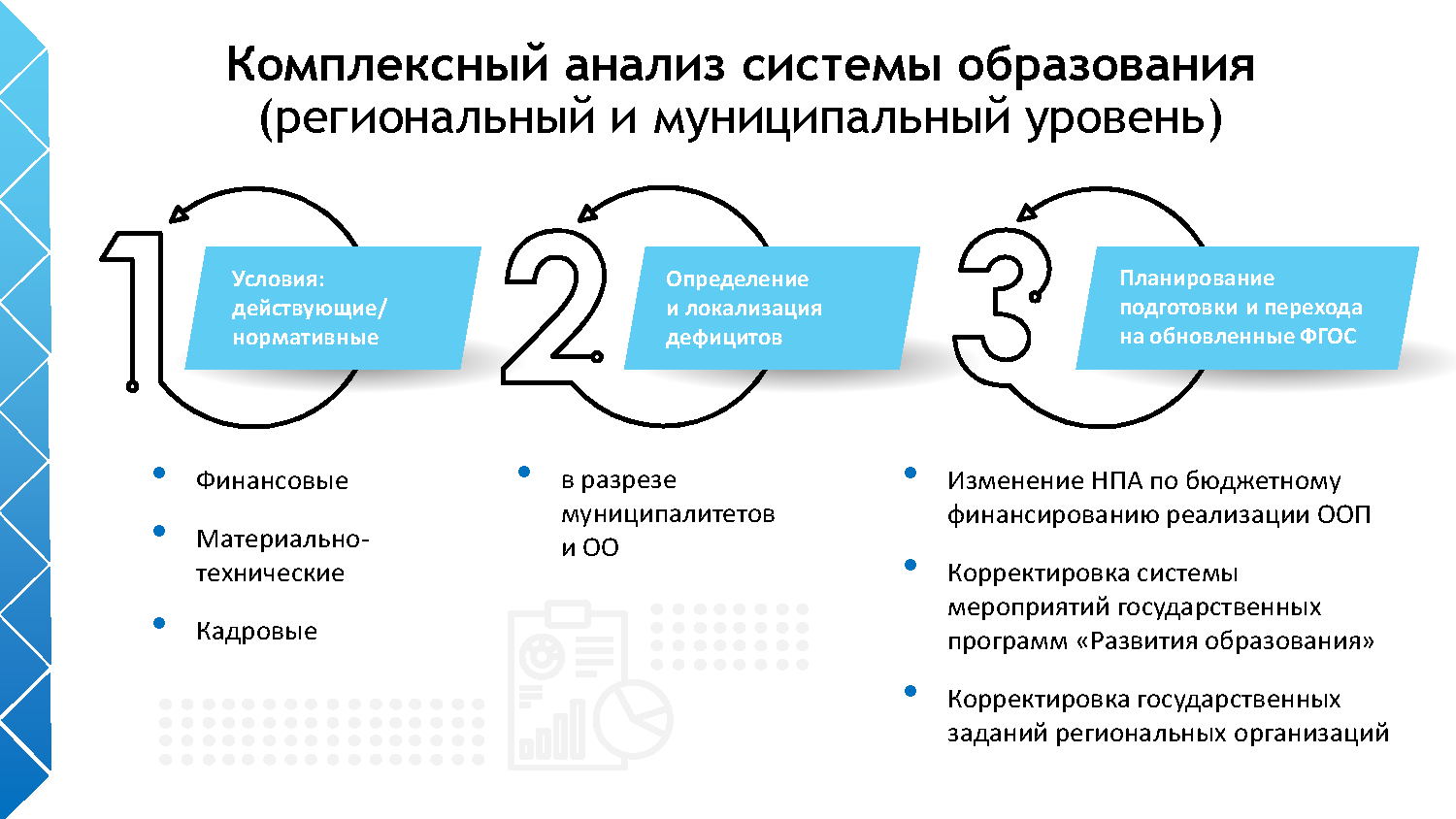 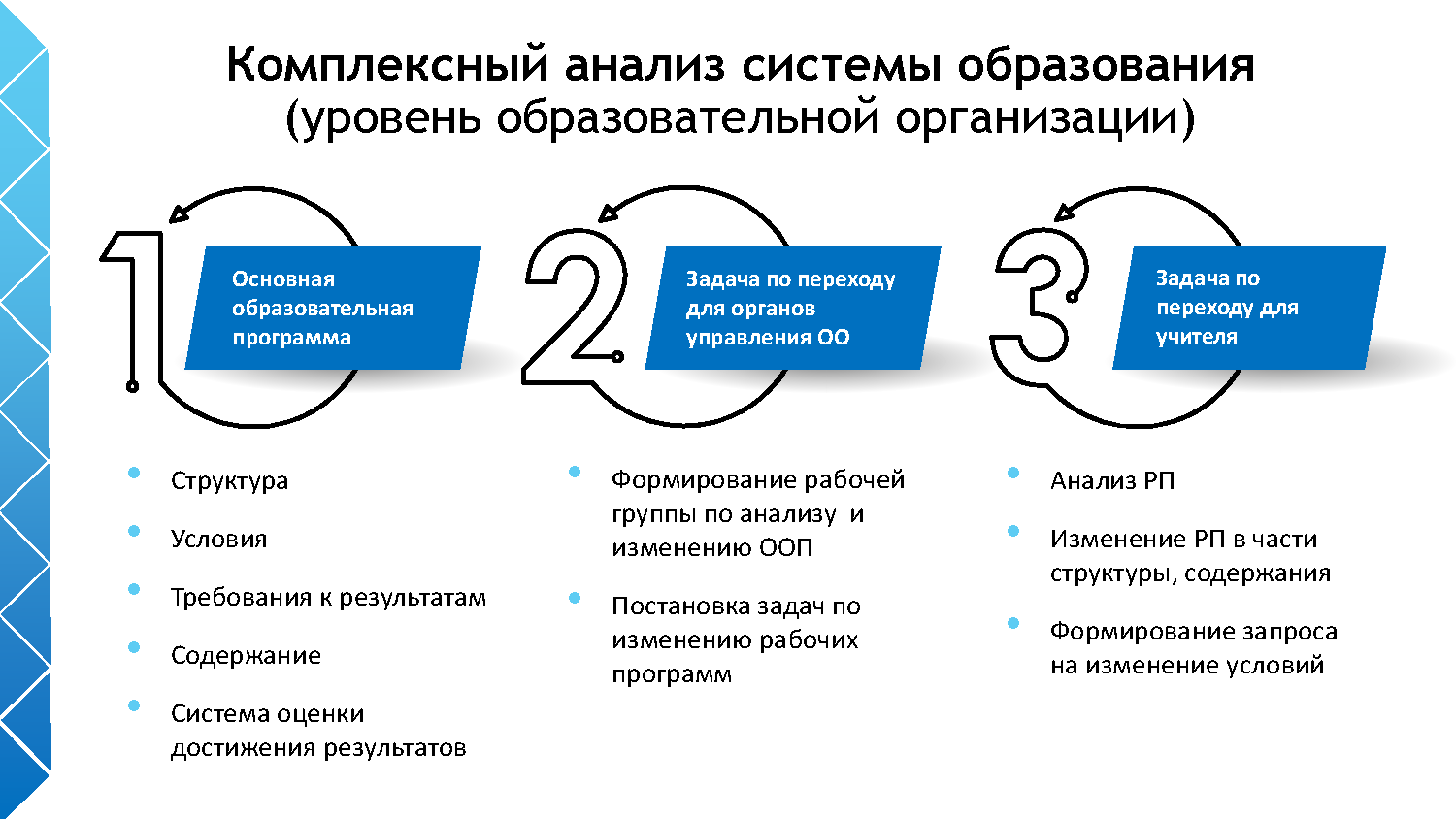 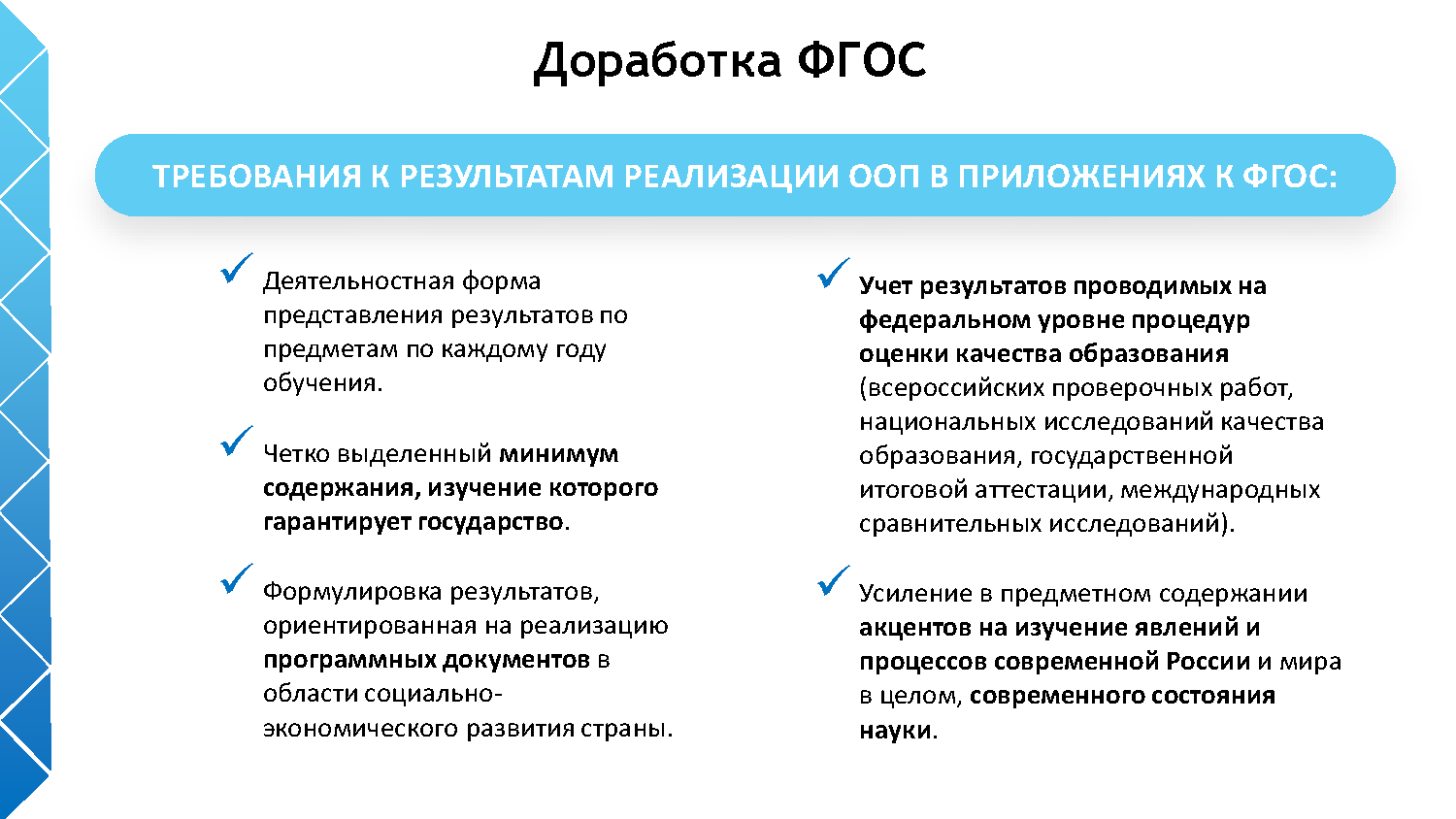 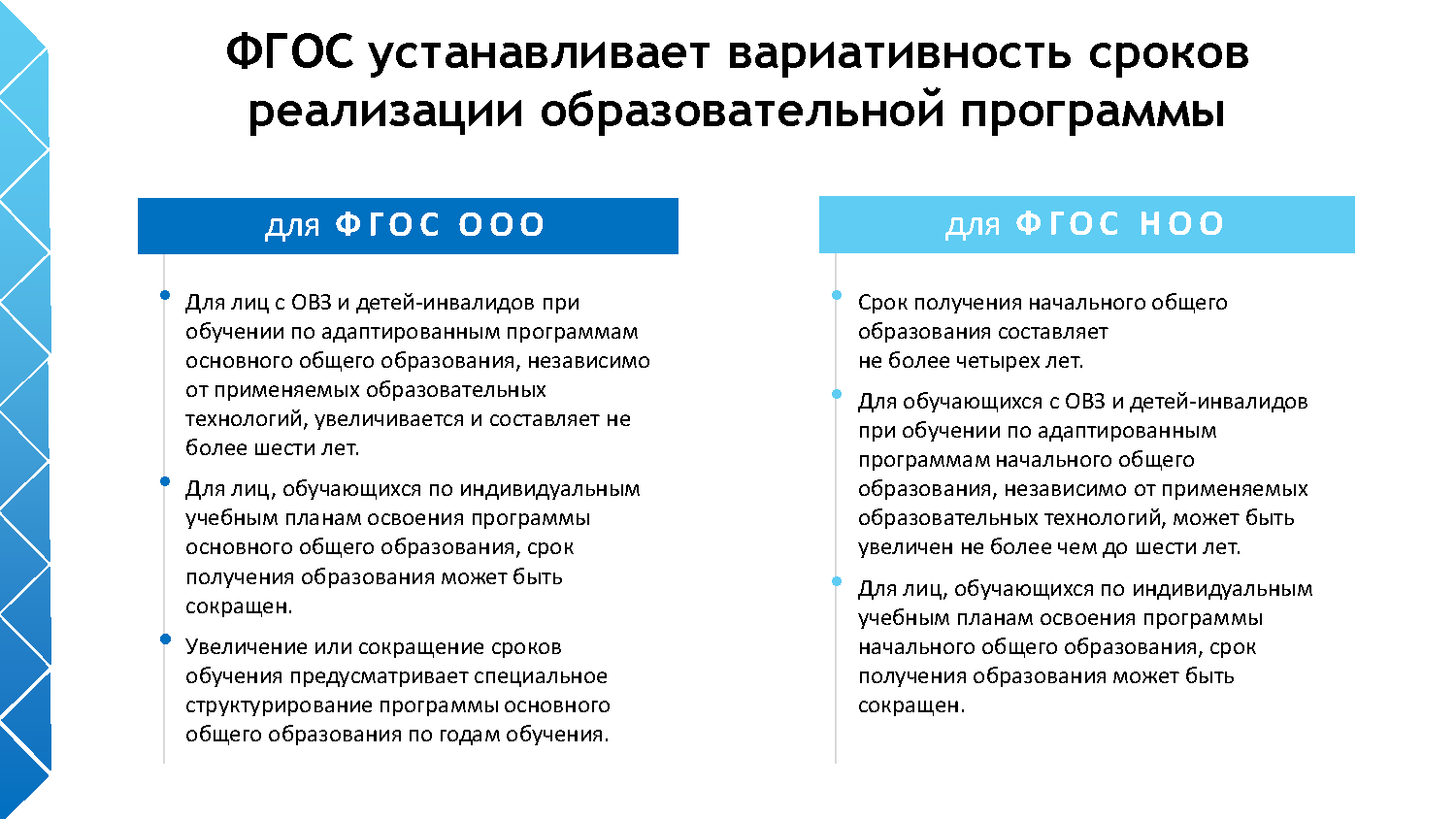 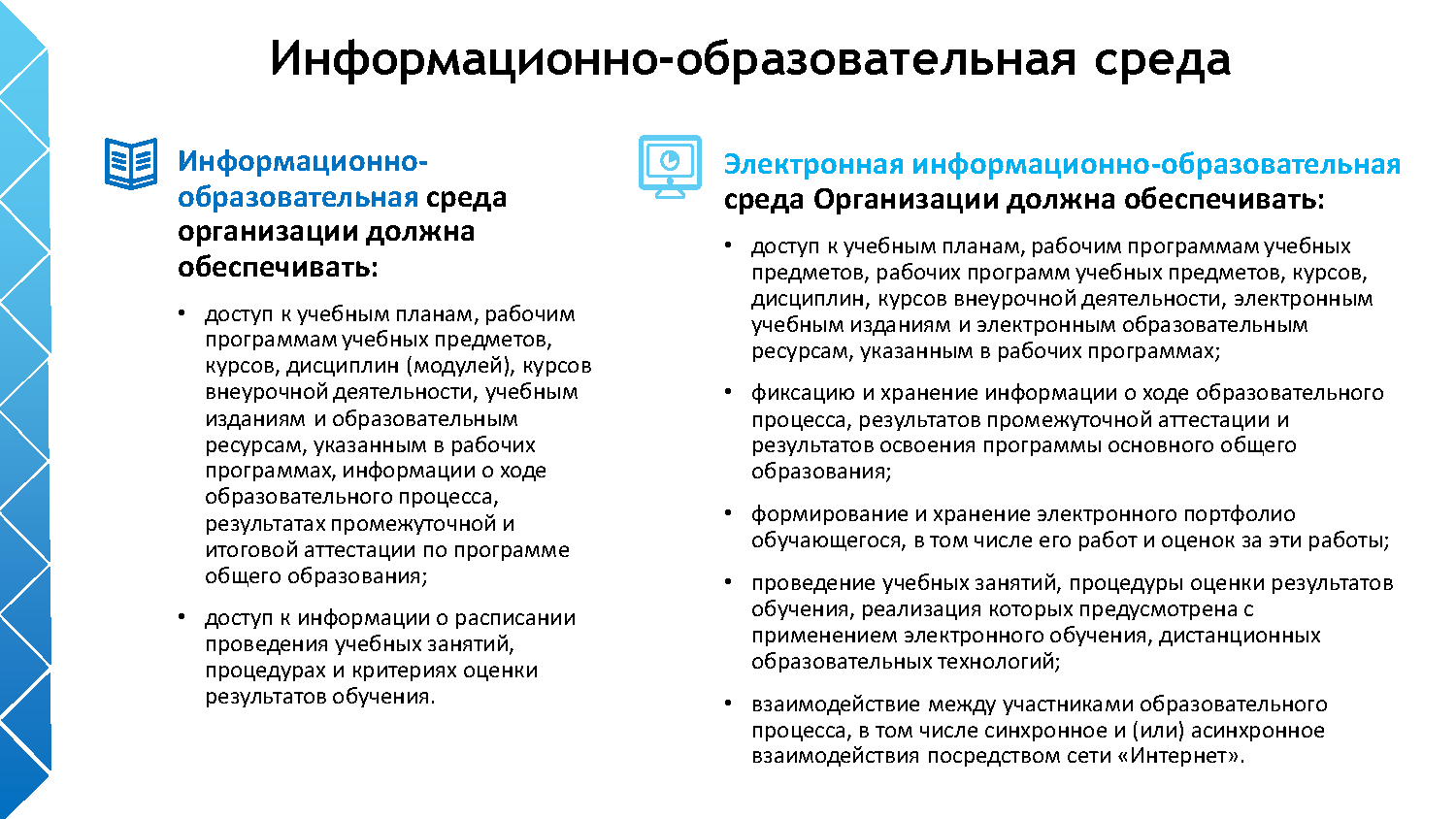 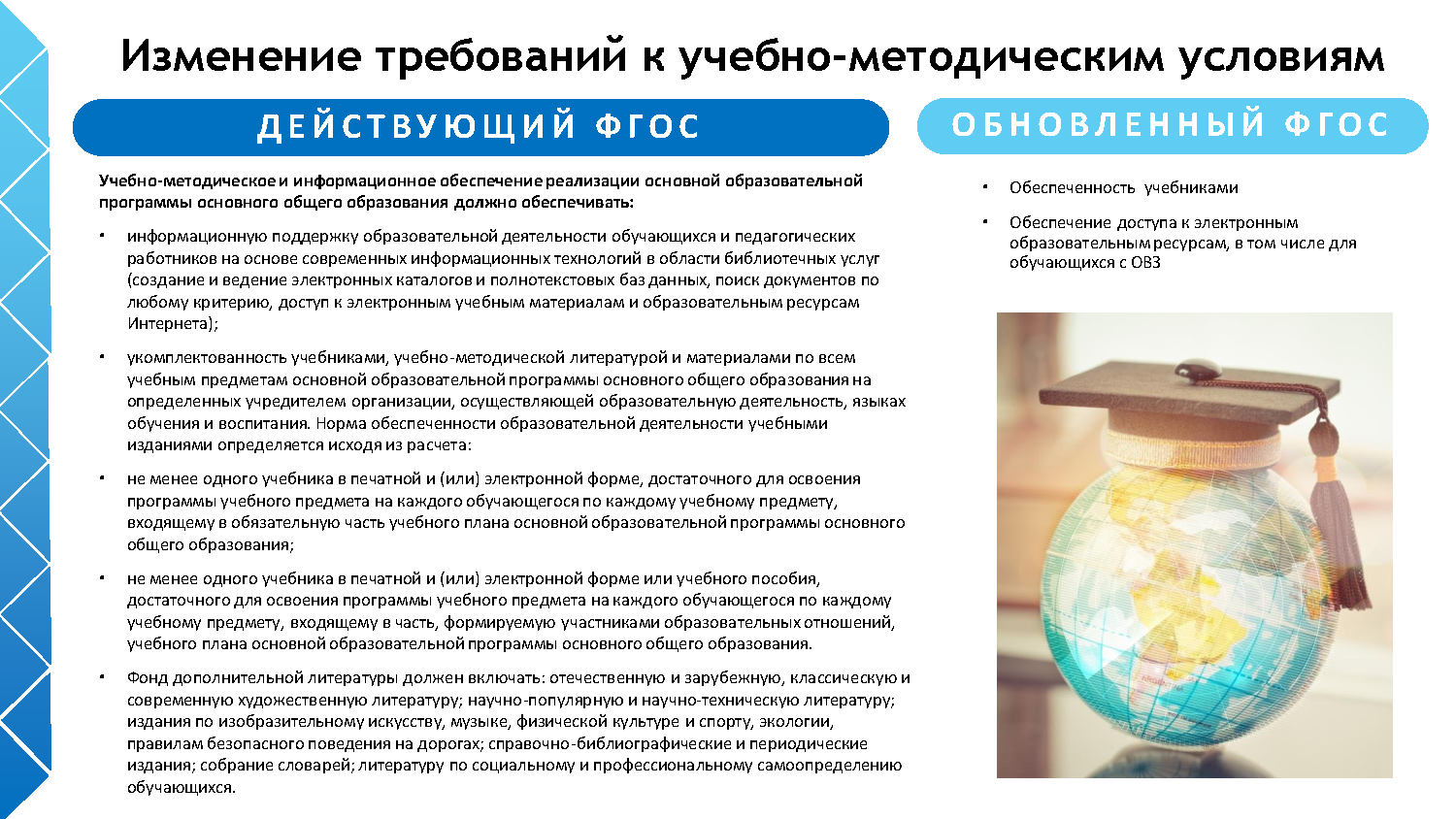 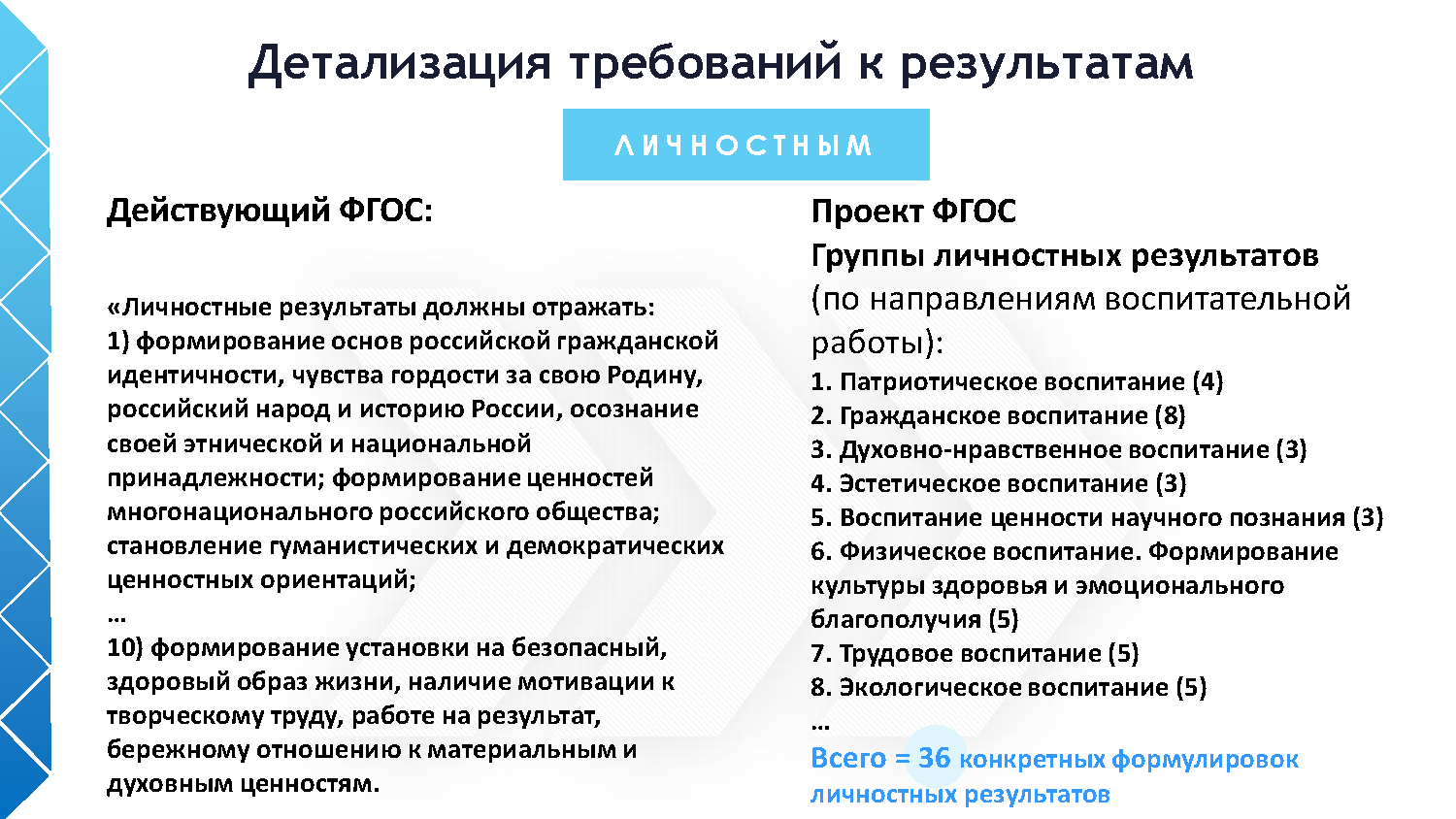 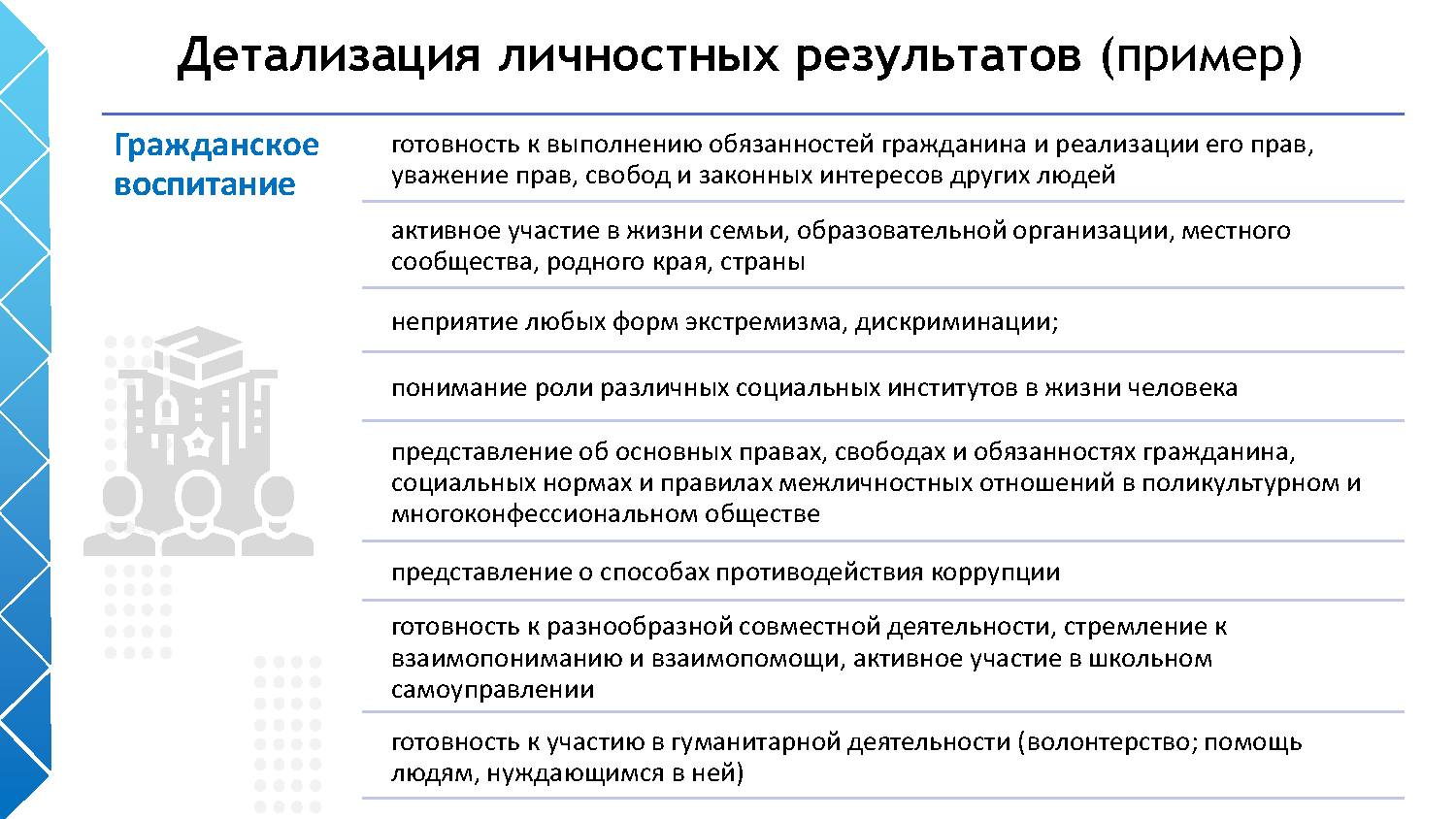 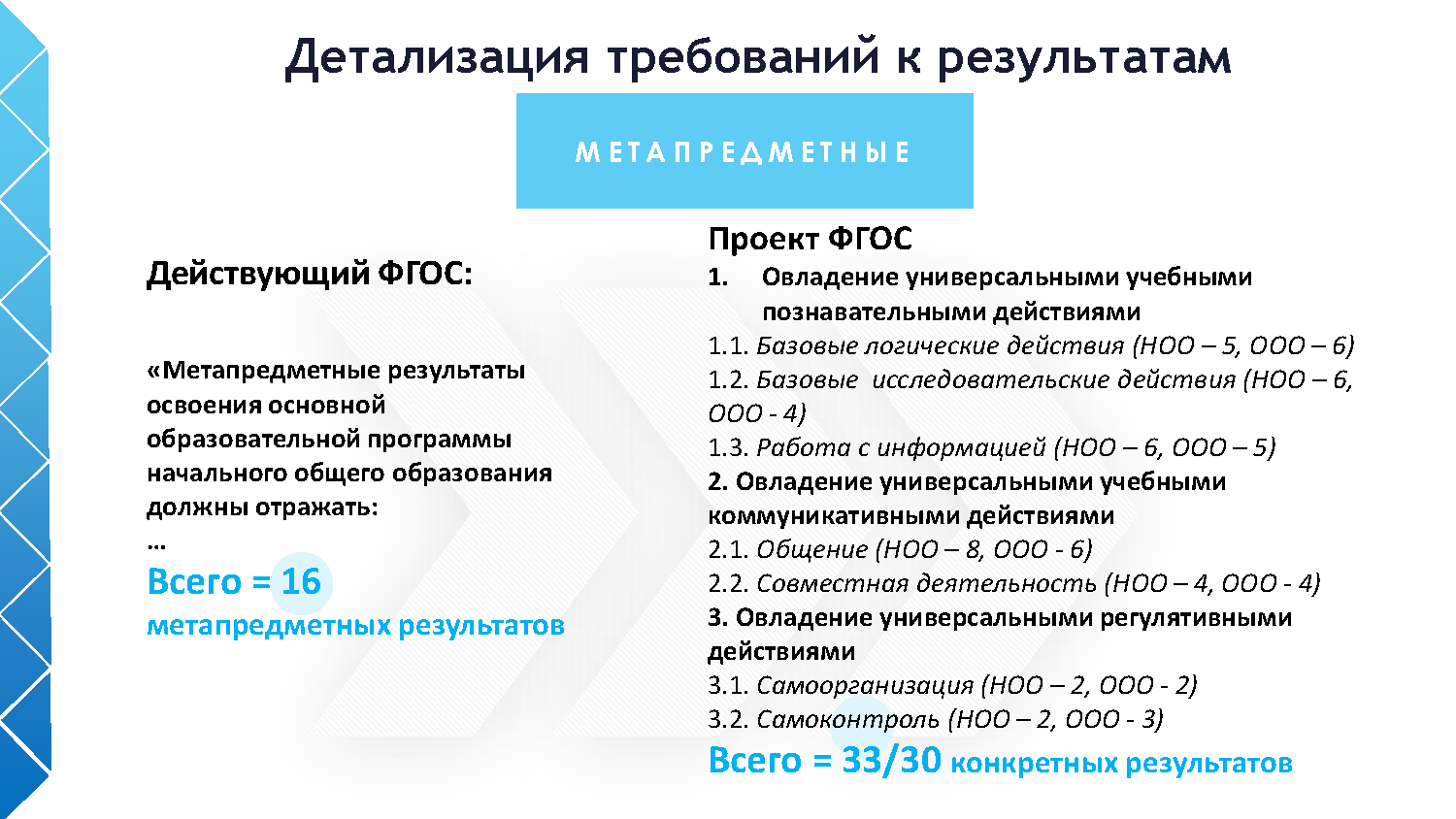 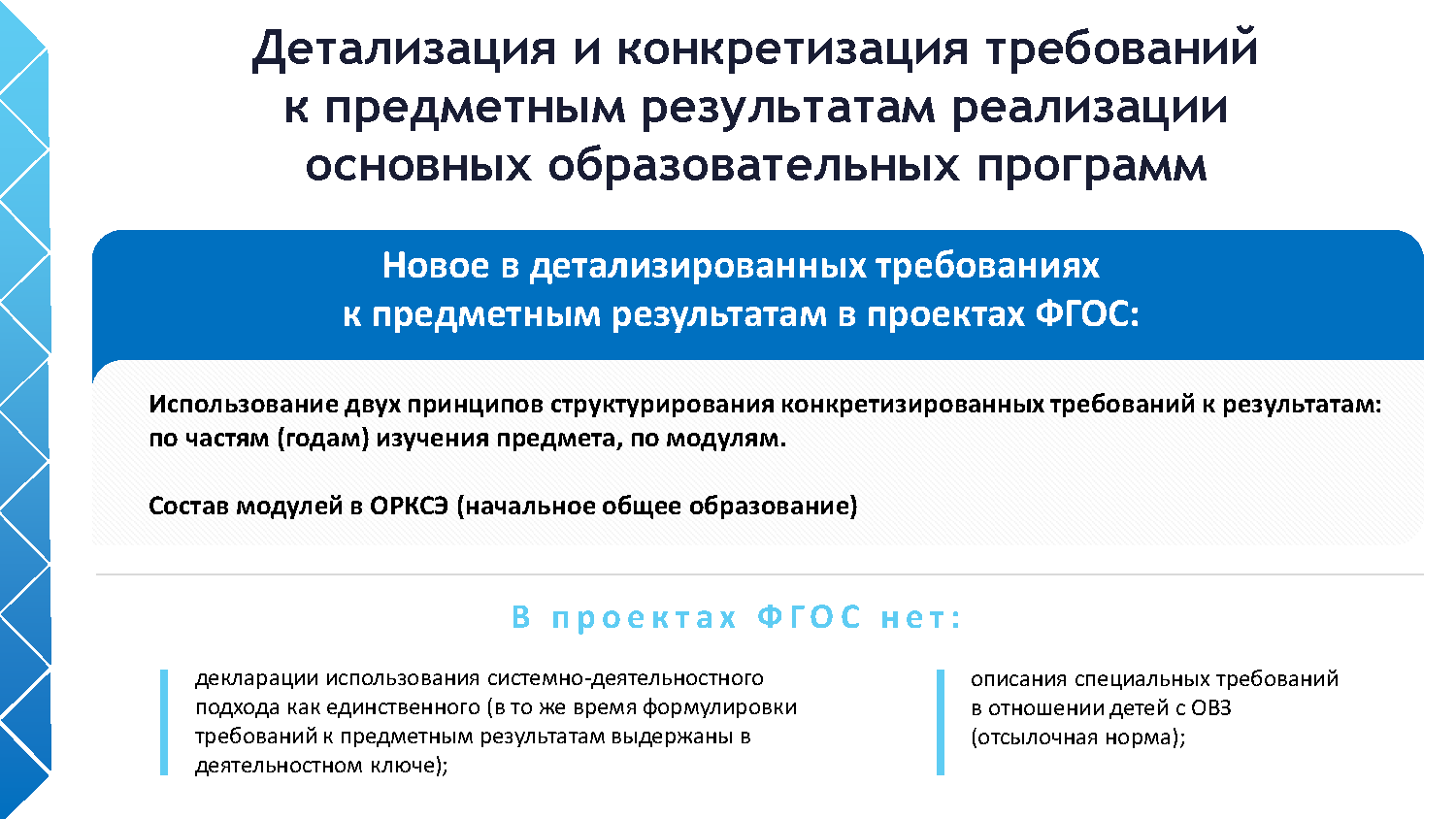 ФГОС_НОО Проект 2019.pdf